GGOE Update
GGOE Culture Committee
*subcommittee chair
CC Subcommittees
Training: Develop comprehensive training program, synthesize CC member comments, prepare implementation plan.
Communication: Communicate GGOE happenings to the campus community, administer and analyze findings from GGOE surveys, communicate those findings, establish huddle rhythm.
Minigames: Maintain online minigame database; promote minigame training; develop minigame “application” (including requested reward budget) and review those applications before minigames are conducted.
Fall Rollout (ad hoc): Work with other subcommitteesto plan the events for the fall rollout, including campus-wide kick-off meeting and a campus-wide minigame regarding training (introductory and financial).
Financial Training Committee
Chaired by Jeff Gibson
Director of Budget & Operations
*CC member
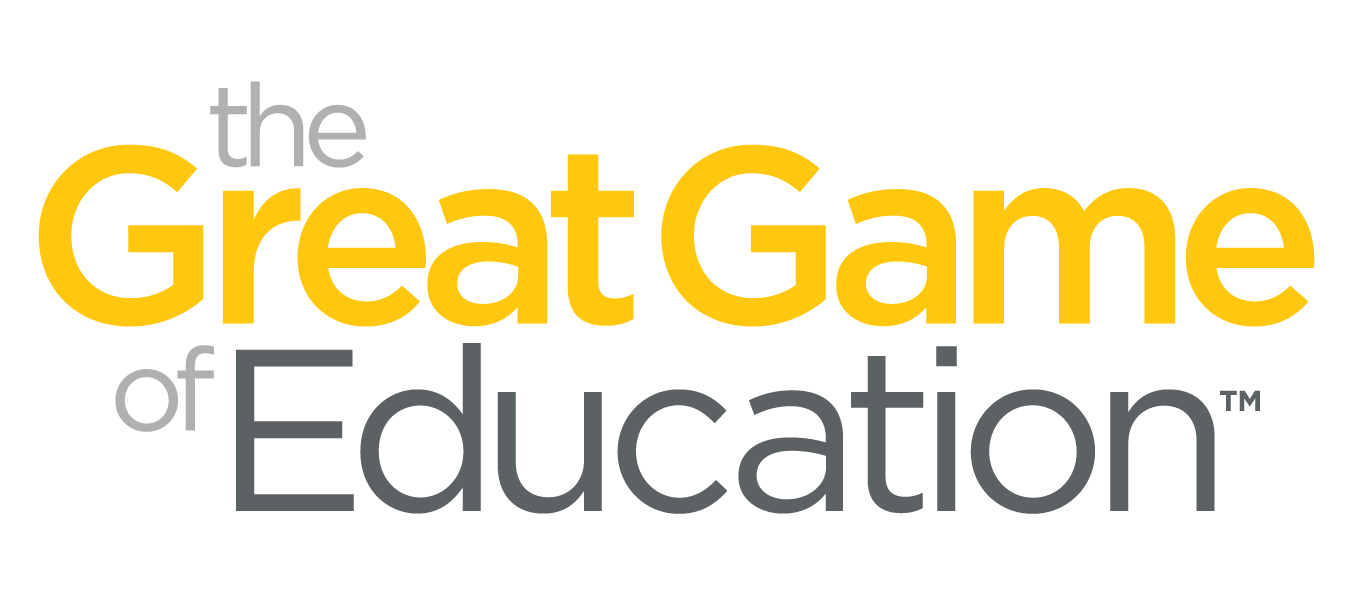 Training Kickoff
[Speaker Notes: BY DR. MARBLE:
Return your attention to GGOE…
This is important… as noted earlier…  you are empowered to improve…
Our emphasis is now on getting the campus trained…]
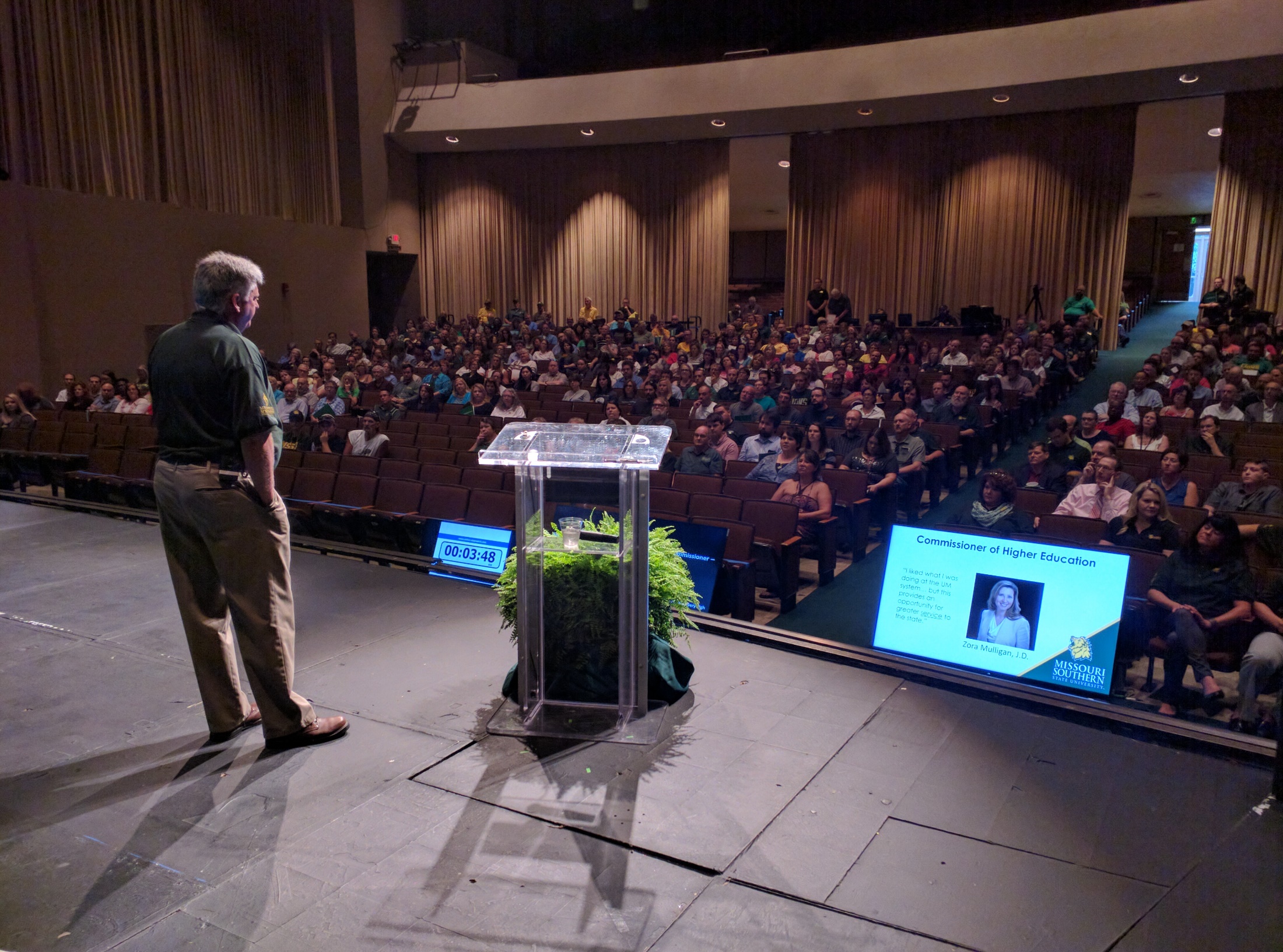 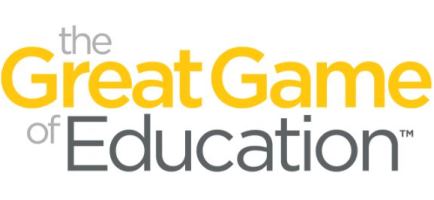 Training Modules
Introduction: One Blackboard session
Financial: Three parts: Blackboard session (intro); two classroom sessions (revenue, expenses)
Minigames: Two parts: One Blackboard session; one classroom session (design a minigame)
Follow the Action: One Blackboard session (huddle rhythm; wrap-up)
[Speaker Notes: BY DR. MARBLE:
Please refer to the card in your info packet [briefly review modules…]
The Introduction Module and Part 1 of Financial Module are ready now!
There are log-in instructions on the card and we will provide lab sessions for those who do not have computers…
You will sign up for financial classroom sessions when you complete part one of the Financial Module on Blackboard…
And now for something completely different…  [Start video]]
Carpool Karaoke Video Here
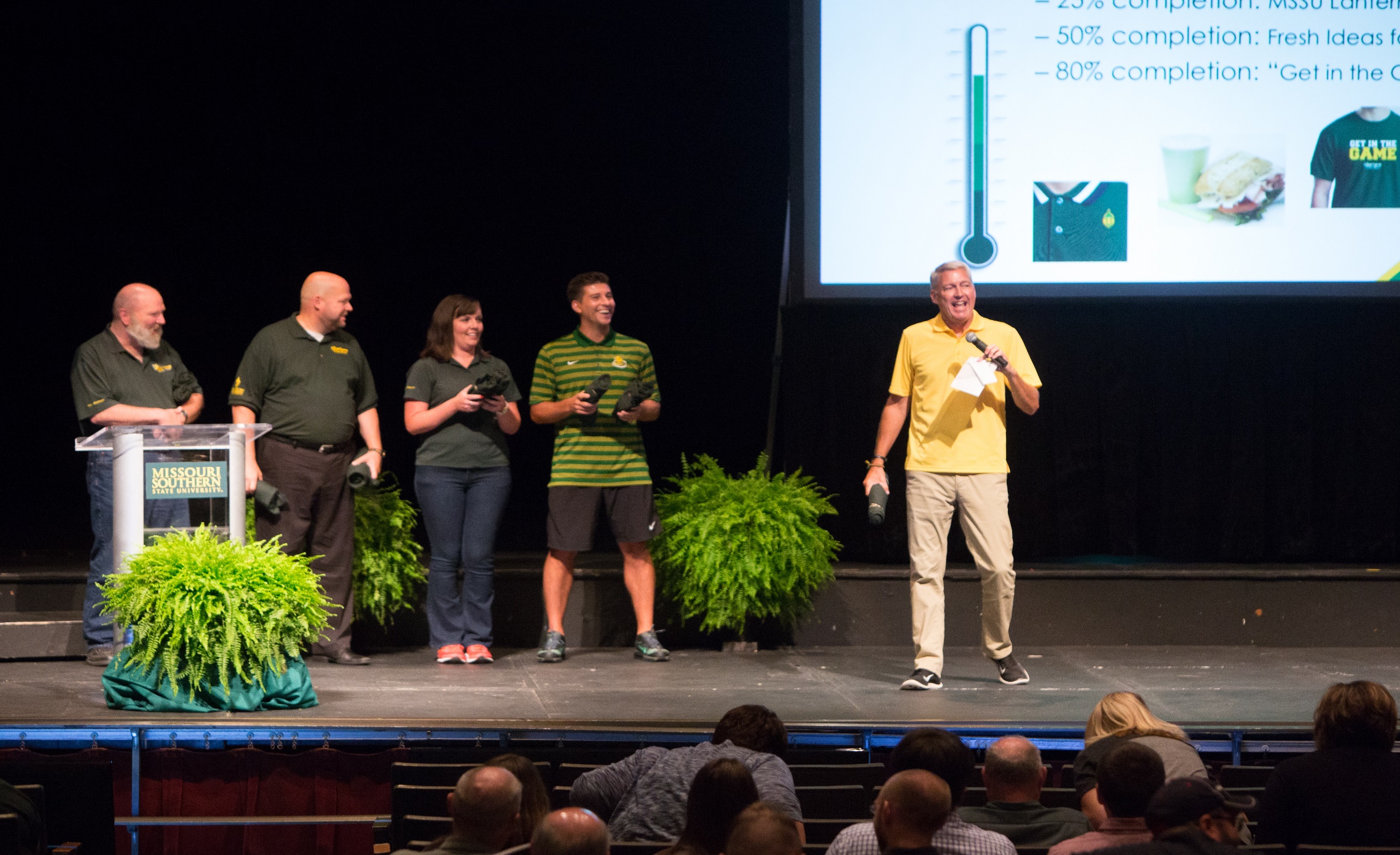 From left: Jim Lile – Prof, Theater; Brad Hodson – Exec. VP;
Sherry Noller – Asst Dir, Career Services; Jeff Boschee – Head Basketball Coach; Scott Wells – Prof, Biology & Env. Health
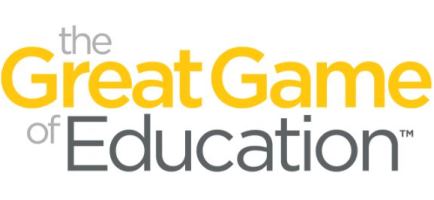 Campus-Wide Minigame
Based on completion of Introduction Module and part one of Financial Module
25% completion: MSSU Lantern lapel pin
50% completion: Fresh Ideas food coupon
80% completion: “Get in the Game” T-shirt
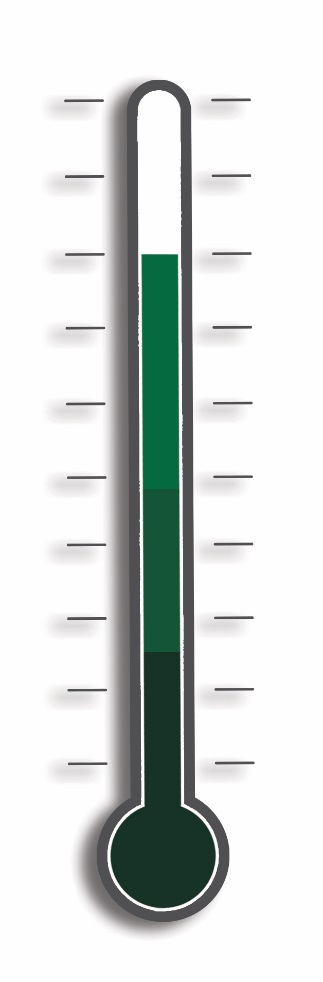 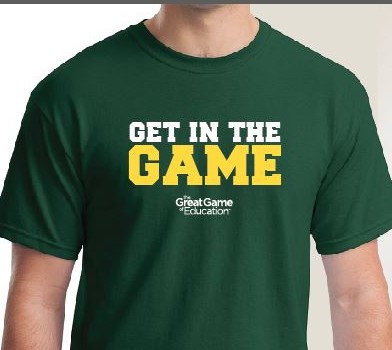 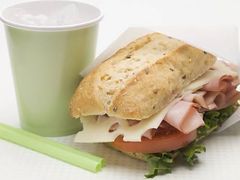 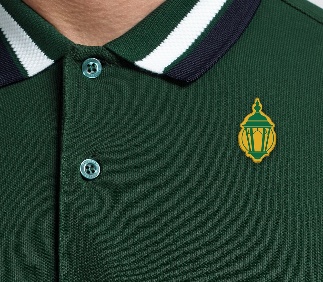 [Speaker Notes: BY SCOTT WELLS:
As in incentive for the campus to complete training, we have created a minigame which is explained on the other side of the card…  [briefly review goals and swag…]
So everyone needs to get trained and you will all be given the time to complete the training…
So let’s GET IN THE GAME!  [Start Me Up begins and shirts fly!]]
Questions?
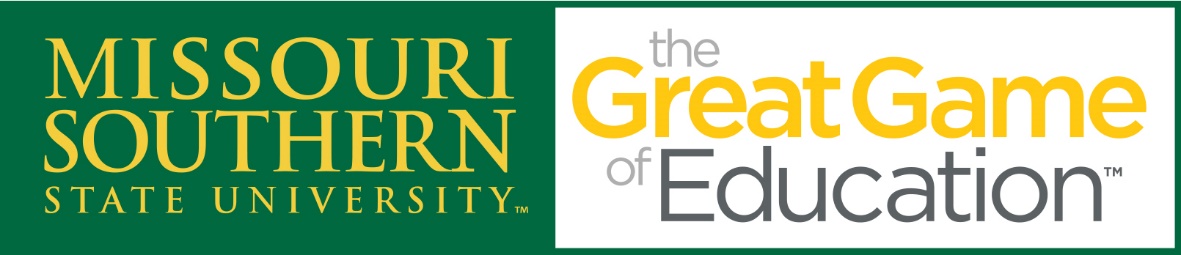